Литература
10
класс
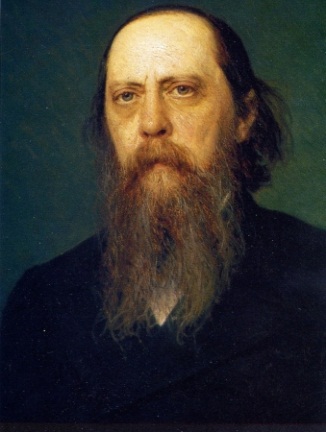 М.Е.Салтыков-Щедрин 
Сказки
Сегодня на уроке
1
Познакомимся со сказками Салтыкова -Щедрина
2
Раскроем особенности сказок писателя
Повторение
Как звали градоначальника в «Истории одного города», который кричал «Не потерплю!», «Разорю!»?
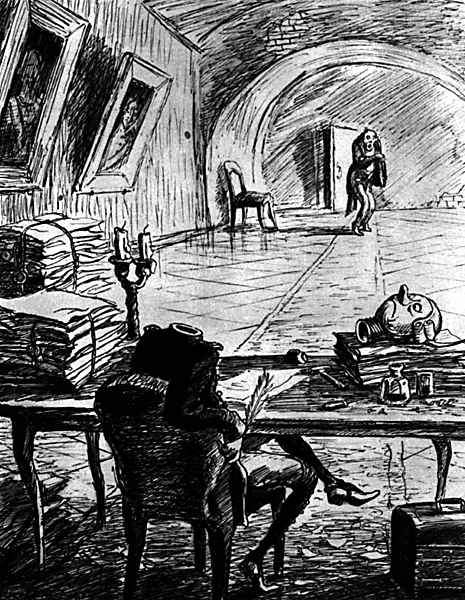 Повторение
Какой градоначальник хотел превратить город Глупов 
в Непреклонск?
Повторение
Как звали градоначальника в «Истории одного города», у которого была фаршированная голова?
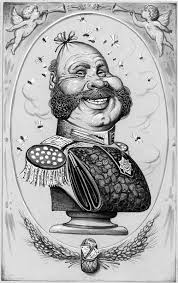 Повторение
Что навеяло ужас на глуповцев в конце романа?
Повторение
Какое прозвище было дано Порфирию в романе «Господа Головлёвы»?
Повторение
Кто стал прототипом Арины Петровны в произведении «Господа Головлёвы»?
Ответы
Брудастый
Угрюм - Бурчеев
Прыщ
Оно
Иудушка
Мать писателя
"Сказки" - это своеобразный итог художественной деятельности писателя, так как они создавались 
на завершающем этапе жизненного 
и творческого пути. 
Из 32 сказок - 28 созданы в течение четырех лет с 1882 по 1886 год.
Основные художественные приёмы, использованные в сказках М.Е. Салтыковым-Щедриным, следующие:
Гротеск
Гипербола
Аллегория
Эзопов язык
Эзопов язык
Эзопов язык - вынужденное иносказание, художественная речь, насыщенная недомолвками                    и ироническими намёками. Часто применяли, чтобы обойти цензуру. Своеобразная форма сатирической речи.

Выражение восходит к легендарному образу древнегреческого поэта VI века до н.э. Эзопа, создателя жанра басни.
Писатель по существу создал новый жанр — политическую сказку. Жизнь русского общества второй половины XIX века запечатлелась в богатейшей галерее персонажей. 
        Щедрин, коснулся всех основных классов и слоёв общества: дворянства, буржуазии, бюрократии, интеллигенции.
М.Е.Салтыковым-Щедриным написано 32 сказки
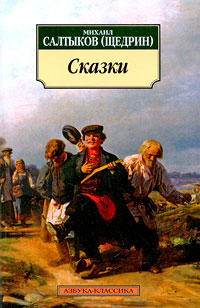 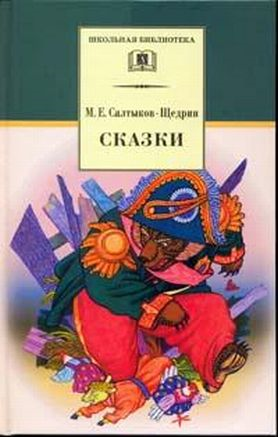 Сказки
Расцвет сказочного жанра 
у писателя приходится на 80-е годы. Символом крестьянской России является Коняга из одноимённой сказки. Сказка «Премудрый пискарь» о рыбе, которая прожила до глубокой старости».
«Он жил и дрожал – только и всего!» - пишет писатель. Генералы думают, «что булки на деревьях родятся»
«Сказки для детей изрядного возраста»
Задача сказок: обличение пороков, освещение злободневных вопросов русской действительности, выражение народных идеалов, передовых идей.
Сказки
Сказка «Коняга»
Коняга – символ крестьянина, символ народа и страны, униженных несправедливым политическим режимом 
и подавленных зверской эксплуатацией. Тощие поля были ареной каждодневных мучений Коняги, «замученного, побитого, узкогрудого, с выпяченными рёбрами и обожжёнными плечами, с разбитыми ногами». Не было конца работе Коняги, и ничего он 
не получал за эту работу, кроме боли, усталости и злосчастия.
«Повесть о том, как один генерал двух мужиков прокормил»
«Повесть о том, как один генерал двух мужиков прокормил»
В повести сатирически высмеиваются не сами генералы, а основы русской жизни. В основе благополучия дворянства и чиновничьего класса лежит труд простых мужиков. Хамское отношение, лень, грубость и бессердечие правящего класса становятся мишенью для едкой сатиры в этой повести для Салтыкова-Щедрина. Генералы пользуются трудом неизвестного мужика, причём считают, что это они де­лают ему одолжение, а не он им. Периодически возникают парадоксальные эпитеты в сторону мужика: лентяй, тунеядец      и т. д. Мужик в этой повести как образ русского народа все умеет, не лентяй,                        но никак противостоять «генералам»                        не может, те даже на веревку его посадили. Безропотно все делает, ни разу                                    не воспротивился. Писатель с горечью говорит о том, что русский народ сам себя унижает.
«Дикий помещик»
ЦЕЛЬ СКАЗКИ: пробудить самосознание народа, показать отношения между помещиками 
и народом
«Дикий помещик», 1869 год
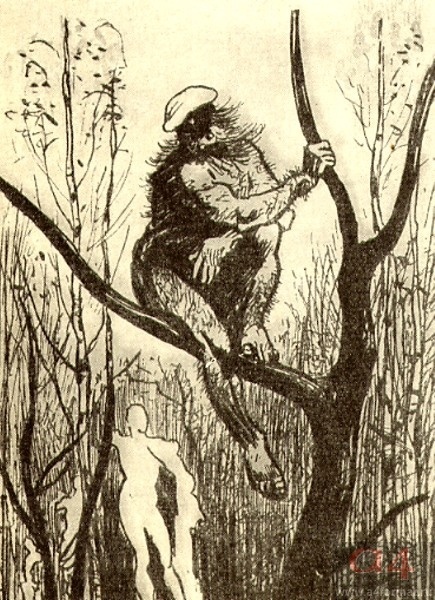 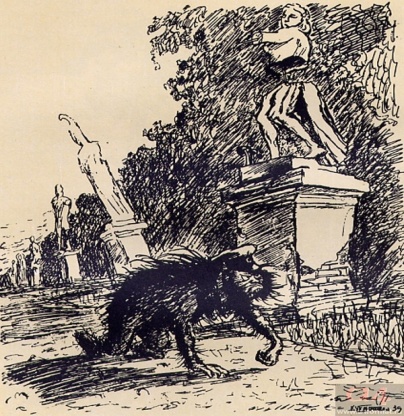 «Премудрый пескарь»
Как вы понимаете смысл заглавия?
Каково значение эпитета «премудрый»?
Кто такой «обыватель»?
Найдите слова, которые определяют итог жизни пескаря?
(«Жил дрожал, и умирал - дрожал»)

ЦЕЛЬ СКАЗКИ: показать, в чём смысл жизни 
и назначения человека
«Премудрый пескарь», 1883 год
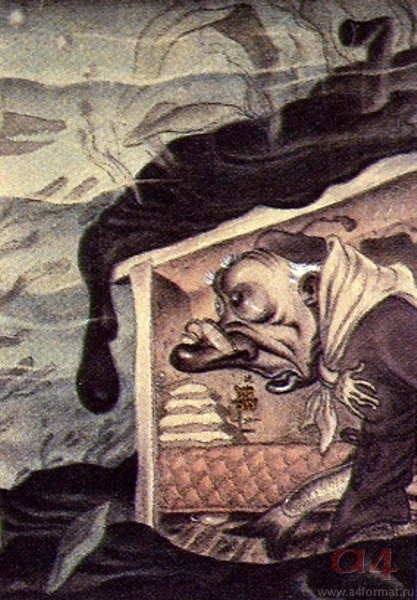 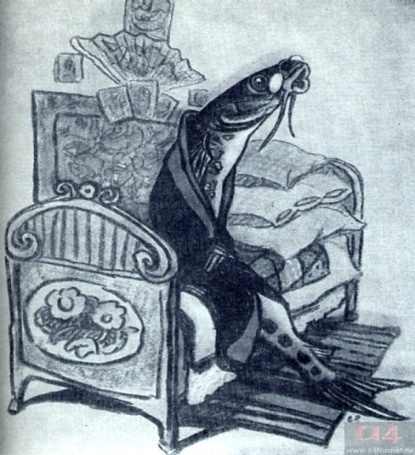 Особенности образов сказки:

Аллегоричны, построены на иносказаниях
Рисуют не просто борьбу добра и зла, как большинство народных сказок, а раскрывают классовую борьбу в России
Своеобразие животных
Близость к народным сказкам
Сатирические приёмы, использованные автором
Политическая острота, которой нет в народных сказках
Язык сказок народный с использованием публицистической лексики, архаизмов и иностранных слов
Сегодня на уроке мы узнали
1
Познакомились со сказками Салтыкова-Щедрина
2
Раскрыли особенности сказок
Самостоятельная работа
Анализ сказки
Основная тема сказки (о чем?). 
Главная мысль сказки (зачем?). 
Особенности сюжета. Как в системе действующих лиц раскрывается основная мысль сказки? 
Особенности образов сказки:а) образы-символы;б) своеобразие животных;в) близость к народным сказкам. 
Сатирические приемы, использованные автором. 
Особенности композиции: вставные эпизоды, пейзаж, портрет, интерьер. 
Соединение фольклорного, фантастического и реального